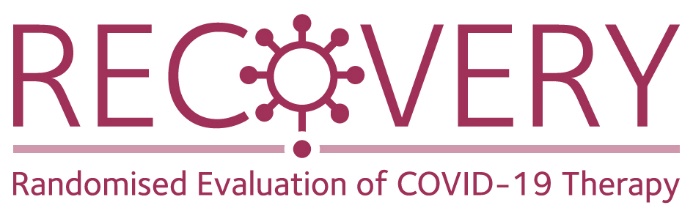 Randomised Evaluation of COVID-19 Therapy:the RECOVERY trial
Additional paediatric specific information 
(infants and children equal to or over 29 days old)
Background
The majority of children who develop COVID-19 present with mild symptoms or are asymptomatic
For the few children that develop severe or life-threatening disease, a robust evidence base is essential to guide the use of effective treatments and to avoid potential harm
There are currently no proven treatments for COVID-19 for either adults or children
Royal College of Paediatrics and Child Health (RCPCH) recommend that treatments for COVID-19 should only be used in the context of a treatment trial
RCPCH treatment criteria should be used to guide the decision about treatment and therefore enrolment into RECOVERY. (RCPCH guidelines are constantly being updated please make sure you are aware of the latest version).
It is anticipated that any child with COVID-19 being considered for treatment (over and above supportive care), should be enrolled in RECOVERY
Overall, and considering the new KD/toxic shock syndrome consideration, if the treating clinician feels none of the first line randomisation drugs are should be offered to the patient then randomisation should not occur. If antiviral treatment is indicated then the first (and second) randomisation could be considered.
Patient information leaflets and Consent
Children <10 years of age should be provided with the ‘younger’ children information leaflet and this should be read along with their parent (s). The parent / guardian should sign the consent form.
Children aged 10-15 years of age should be provided with the relevant information sheet and the child given the opportunity to sign the information sheet to indicate their assent if they are well enough and signature is possible. The parent / guardian should sign the consent form (or witnessed consent used). 
Young people aged >16 years should be provided with the ‘adult’ information sheet  and they should sign the consent form (or witnessed consent used).
Witnessed consent may be obtained over the telephone or web video link if hospital visiting rules or parental infection mean a parent/guardian cannot be physically present.
Paediatric specific dosing of trial medication
All five of the first stage interventions are open to children, including specific corticosteroid options for children. 
Drugs/ages not open to young neonates and infants: 
Lopinavir-Ritonavir (<42 weeks or neonates with postnatal age of < 14 days)
hydroxychloroquine (postnatal age of < 180 days) 
Children over 1 year old may be randomised to the 2nd stage intervention at any time after the first randomisation 
A specific paediatric guidance document gives specific guidance for drug dosing and administration in neonates and children 
This document also answers frequently asked questions